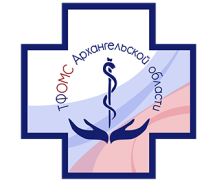 Проект областного закона«О бюджете территориального фонда обязательного медицинского страхования Архангельской области на 2017 год и на плановый период 2018 и 2019 годов»
Архангельск, 2016 г.
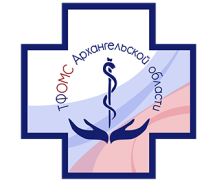 Параметры бюджета ТФОМС  АО (млн. руб.)
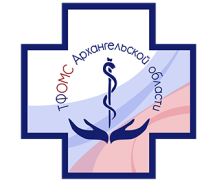 Показатели бюджета  ТФОМС АО по доходам на 2017 год и плановый период 2018 и 2019 годов (млн.руб.)
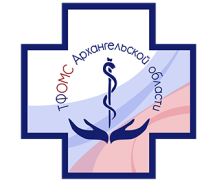 Финансовое обеспечение организации ОМС Архангельской области за счет субвенции Федерального фонда ОМС (млн. рублей)
20 760,9
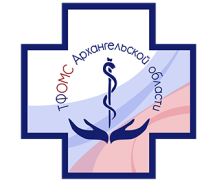 Расчет размера страховых взносов на ОМС неработающего населения на территории Архангельской области в 2017 году
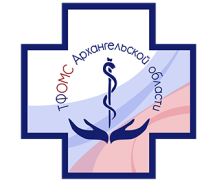 Расчет субвенции ФОМС
Средний 
подушевой норматив финансирования              на 1 застрахованное лицо
Коэффициент дифференциации для Архангельской области
Размер субвенции
Численность застрахованных лиц
К = 0,6 * Кр + 0,4* ИБР, где:
Кр – сумма средневзвешенного районного коэффициента к заработной плате и средневзвешенной процентной надбавки к заработной плате за стаж работы в районах Крайнего Севера и приравненных к ним местностях, для Архангельской области составляет 1,803 в соответствии с результатами расчета, опубликованными на официальном сайте Минфина РФ;
ИБР – расчетный уровень индекса бюджетных расходов на год, в котором рассчитывается субвенция, определяемый в соответствии с методикой распределения дотаций на выравнивание бюджетной обеспеченности субъектов РФ, утвержденной постановлением Правительства Российской Федерации от 22 ноября 2004 года № 670. В соответствии с результатами расчета, опубликованными на официальном сайте Министерства финансов Российской Федерации, индекс бюджетных расходов для Архангельской области в 2016 году составляет 1,552.

Исходя из приведенной формулы коэффициент дифференциации для Архангельской области равен 1,703 (0,6*1,803+0,4*1,552).
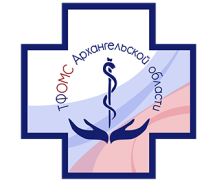 Нормативы финансового обеспечения базовой программы ОМС за счет субвенции ФОМС, руб.
+10,6%
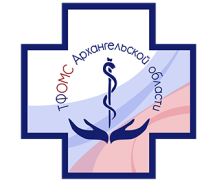 Численность застрахованных лиц на 01 апреля
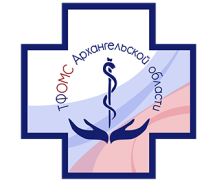 Расчет размера субвенции ФОМС
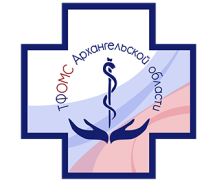 Расходы бюджета ТФОМС АО на 2017 год и на плановый период 2018 и 2019 годов (млн.руб.)
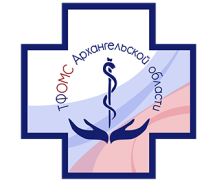 Финансовое обеспечение  территориальной программы обязательного медицинского страхования (млн. рублей)
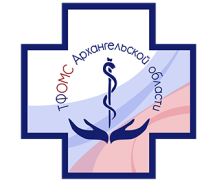 Субвенция ФОМС бюджетам территориальных фондов ОМС
первичная медико-санитарная помощь, включая профилактическую помощь
Стоимость медицинской помощи,млн. рублей 18 341,8
скорая медицинская помощь (за исключением санитарно-авиационной эвакуации воздушными судами)
специализированная медицинская помощь, в том числе ВМП (финансовое обеспечение которых осуществляется за счет средств ОМС)
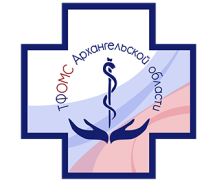 Динамика объема оказания медицинской помощи в проекте базовой программы ОМС
Законченные случаи диспансеризации определенных групп населения, профилактические осмотры взрослого населения; медицинские осмотры несовершеннолетних; школы здоровья; центры здоровья; посещения к специалисту ПМК; углубленное консультирование; КТ/МРТ; передвижные рентген- (флюоро) установка; сцинтиграфические исследования, стоматология
13
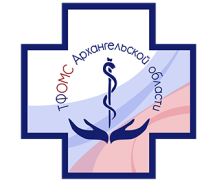 Динамика объема оказания медицинской помощи в проекте базовой программы ОМС (продолжение)
+ 0,11%
+28%
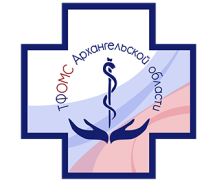 -0,55%
-0,55%
-0,55%
-0,55%
-0,55%
-0,44%
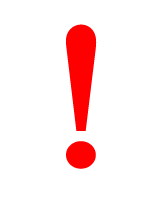 Снижение численности застрахованных лиц на 01 апреля 2016 года
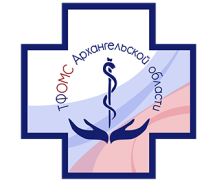 Нормативы финансовых затрат в проекте базовой и территориальной  программ ОМС
+8,6%
+10,1%
+10,2%
+10,2%
+8,9%
+12%
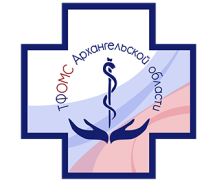 Число медицинских организаций, осуществляющих деятельность в сфере ОМС Архангельской области на 01 января
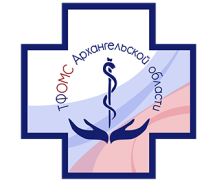 Итоговая оценка проекта закона
Бюджет территориального фонда обязательного медицинского страхования Архангельской области на 2017 год и на плановый период 2018 и 2019 годов сбалансирован по доходам и расходам
За счет субвенции ФОМС обеспечивается покрытие расходов базовой программы ОМС, включенных в структуру тарифа на оплату медицинской помощи, в том числе на оплату высокотехнологичной медицинской помощи, включенной в базовую программу ОМС по установленному перечню. Объем субвенции ФОМС обеспечивает реализацию Указа Президента Российской Федерации от 7 мая 2012 года № 597 в части повышения заработной платы медицинских работников
Поэтапное расширение перечня видов (методов) высокотехнологичной медицинской помощи, оказываемых в рамках базовой программы ОМС:
в 2017 году + 4 метода
Увеличение числа медицинских организаций, участвующих в реализации ТПГ ОМС АО в 2017 год (конкуренция)
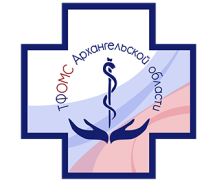 Благодарю за внимание!